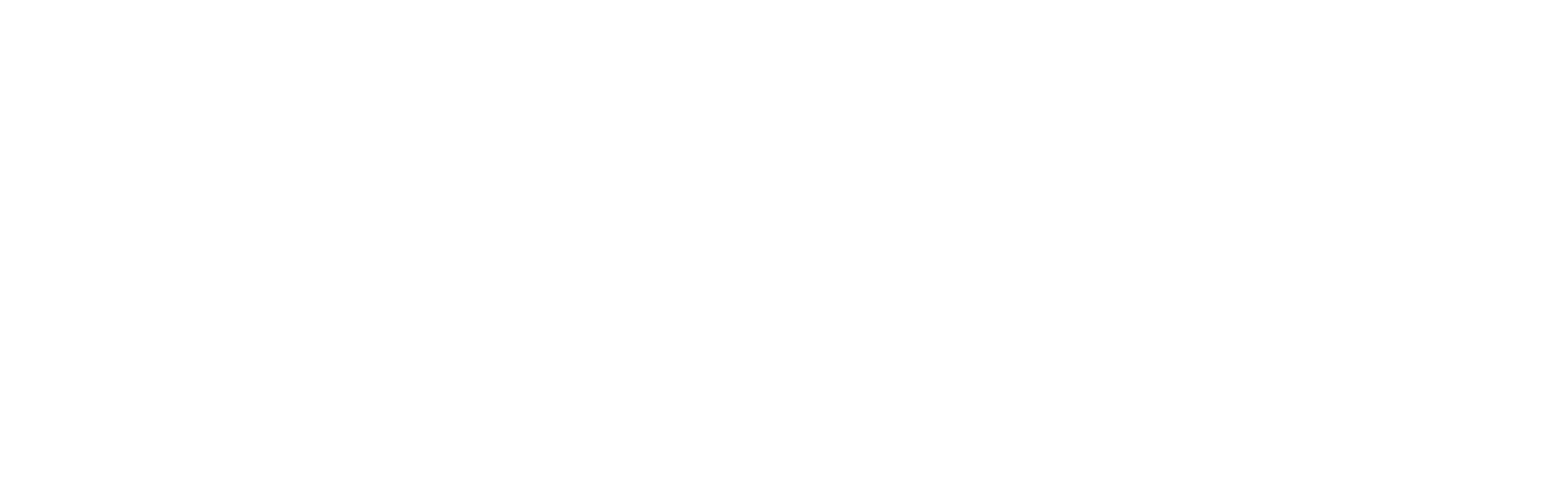 TRABAJO DE TITULACIÓN
20 de Junio de 2020
LOREM IPSUM DOLOR SIT AMET, CONSECTETUR ADIPISCING ELIT. MAECENAS QUIS 
TORTOR ET MAGNA SUSCIPIT LUCTUS.
Alumnos: Lorem ipsum dolor sit amet, consectetur adipiscing elit. Maecenas quis tortor et magna suscipit luctus.
ÁREA DE INGENIERÍA ESTRUCTURAL
RESULTADOS
OBJETIVO
Proin viverra interdum tellus, sed vehicula sem malesuada eu. Ut blandit vulputate pellentesque. Ut mollis diam eget ex congue pulvinar. Quisque sollicitudin erat lorem, in porttitor ligula tristique vel.
Lorem ipsum dolor sit amet, consectetur adipiscing elit. Maecenas quis tortor et magna suscipit luctus. Phasellus luctus, eros sit amet pulvinar dignissim, tortor nibh vehicula enim, a ornare risus ex mollis turpis. In augue libero, laoreet at finibus sed, tincidunt et erat. Maecenas viverra consectetur nibh laoreet finibus. Pellentesque leo erat, gravida in feugiat sit amet, mollis sit amet lectus. Morbi egestas maximus nisi pharetra suscipit. Phasellus vehicula id nisi a fermentum. Nullam ultrices consectetur est, vel hendrerit purus convallis et. Proin mi lectus, sollicitudin a turpis venenatis, placerat consequat ipsum. Phasellus non enim in eros volutpat elementum et sed leo.

Proin viverra interdum tellus, sed vehicula sem malesuada eu. Ut blandit vulputate pellentesque. Ut mollis diam eget ex congue pulvinar. Quisque sollicitudin erat lorem, in porttitor ligula tristique vel.
RESUMEN
Lorem ipsum dolor sit amet, consectetur adipiscing elit. Maecenas quis tortor et magna suscipit luctus. Phasellus luctus, eros sit amet pulvinar dignissim, tortor nibh vehicula enim, a ornare risus ex mollis turpis. In augue libero, laoreet at finibus sed, tincidunt et erat. Maecenas viverra consectetur nibh laoreet finibus. Pellentesque leo erat, gravida in feugiat sit amet, mollis sit amet lectus. Morbi egestas maximus nisi pharetra suscipit. Phasellus vehicula id nisi a fermentum. Nullam ultrices consectetur est, vel hendrerit purus convallis et. Proin mi lectus, sollicitudin a turpis venenatis, placerat consequat ipsum. Phasellus non enim in eros volutpat elementum et sed leo.
Proin viverra interdum.
Proin viverra interdum.
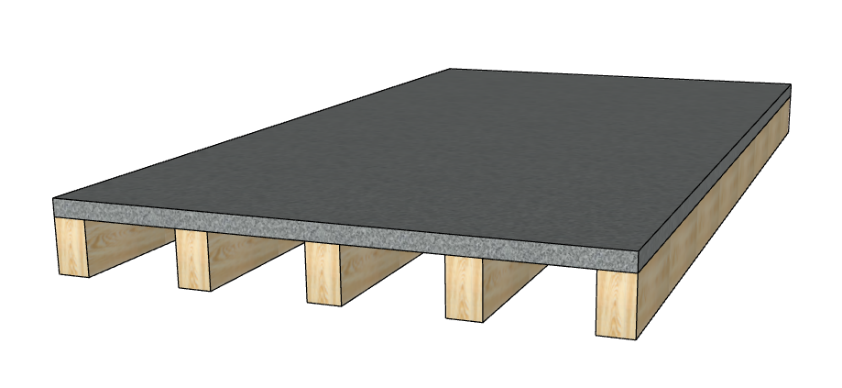 Figura 1. Proin viverra interdum tellus, sed vehicula sem.
Proin viverra interdum tellus, sed vehicula sem malesuada eu. Ut blandit vulputate pellentesque. Ut mollis diam eget ex congue pulvinar. Quisque sollicitudin erat lorem, in porttitor ligula tristique vel. 

Proin viverra interdum tellus, sed vehicula sem malesuada eu. Ut blandit vulputate pellentesque. Ut mollis diam eget ex congue pulvinar. Quisque sollicitudin erat lorem, in porttitor ligula tristique vel. 

Proin viverra interdum tellus, sed vehicula sem malesuada eu. 
Ut blandit vulputate pellentesque. 
Ut mollis diam eget ex congue pulvinar. 
Quisque sollicitudin erat lorem, in porttitor ligula tristique vel.
Proin viverra interdum.
Proin viverra interdum.
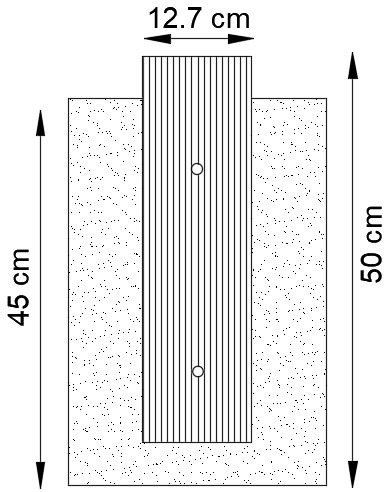 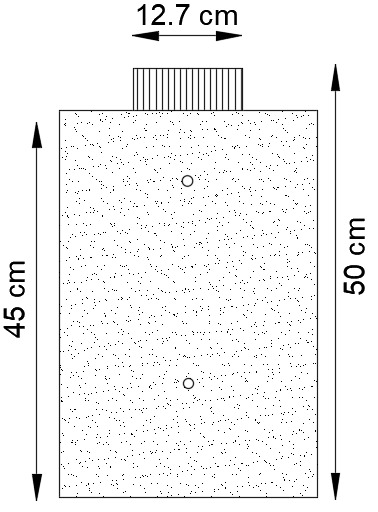 Proin viverra interdum.
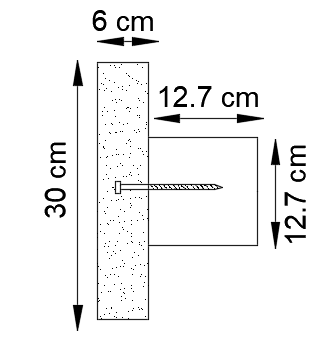 CONCLUSIÓN
Lorem ipsum dolor sit amet, consectetur adipiscing elit. Maecenas quis tortor et magna suscipit luctus. Phasellus luctus, eros sit amet pulvinar dignissim, tortor nibh vehicula enim, a ornare risus ex mollis turpis. In augue libero, laoreet at finibus sed, tincidunt et erat. Maecenas viverra consectetur nibh laoreet finibus. Pellentesque leo erat, gravida in feugiat sit amet, mollis sit amet lectus. Morbi egestas maximus nisi pharetra suscipit. Phasellus vehicula id nisi a fermentum. Nullam ultrices consectetur est, vel hendrerit purus convallis et. Proin mi lectus, sollicitudin a turpis venenatis, placerat consequat ipsum. Phasellus non enim in eros volutpat elementum et sed leo.

Proin viverra interdum tellus, sed vehicula sem malesuada eu. Ut blandit vulputate pellentesque. Ut mollis diam eget ex congue pulvinar. Quisque sollicitudin erat lorem, in porttitor ligula tristique vel. 

Lorem ipsum dolor sit amet, consectetur adipiscing elit. Maecenas quis tortor et magna suscipit luctus. Phasellus luctus, eros sit amet pulvinar dignissim, tortor nibh vehicula enim, a ornare risus ex mollis turpis. In augue libero, laoreet at finibus sed, tincidunt et erat. Maecenas viverra consectetur nibh laoreet finibus. Pellentesque leo erat, gravida in feugiat sit amet, mollis sit amet lectus. Morbi egestas maximus nisi pharetra suscipit. Phasellus vehicula id nisi a fermentum. Nullam ultrices consectetur est, vel hendrerit purus convallis et. Proin mi lectus, sollicitudin a turpis venenatis, placerat consequat ipsum. Phasellus non enim in eros volutpat elementum et sed leo.

Proin viverra interdum tellus, sed vehicula sem malesuada eu. Ut blandit vulputate pellentesque. Ut mollis diam eget ex congue pulvinar. Quisque sollicitudin erat lorem, in porttitor ligula tristique vel.
Figura 2. Proin viverra interdum tellus, sed.
Figura 3. Proin viverra interdum.
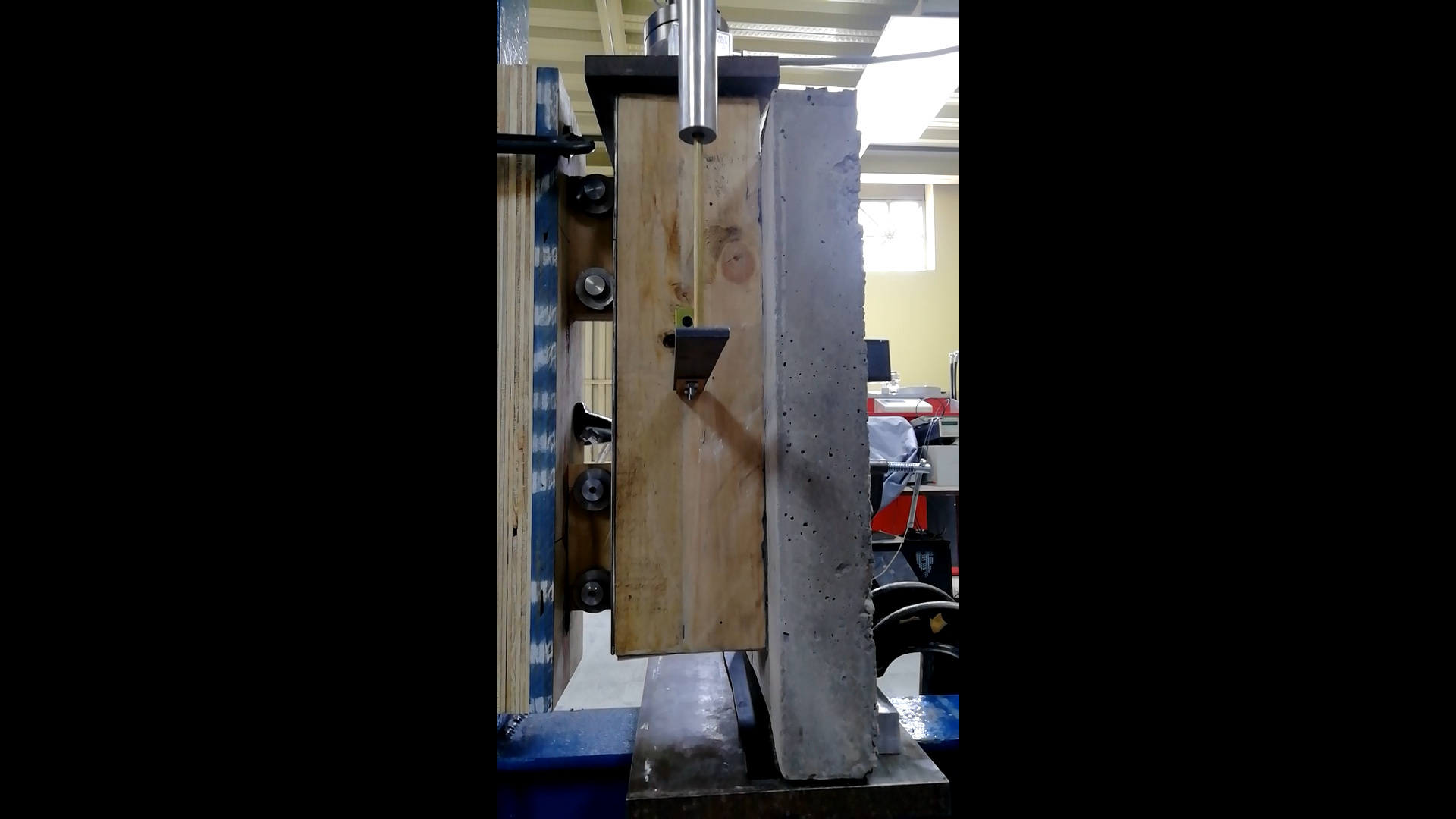 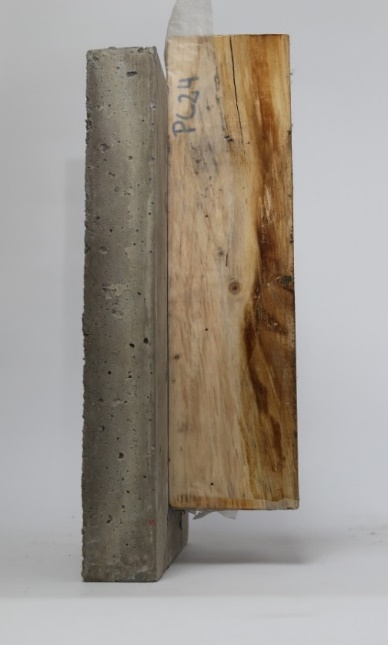 Figura 5. Proin viverra interdum.
Figura 4. Proin viverra interdum.